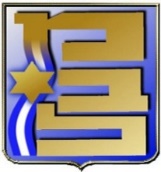 המכללה לביטחון לאומי – מחזור מ"ח
הצגת מבנה שנת הלימודים
יולי 2020
1
עונות הלימוד (1/4)
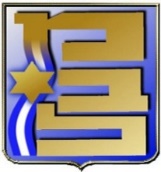 העונה הבינלאומית – קורסים אקדמיים: 
פרק יסודות:
מושגי יסוד בביטחון לאומי, ד"ר דורון נבות ותא"ל איתי ברון – 4 שש"ס
עונה בינלאומית:
גאו-אסטרטגיה, פרופ' יוסי בן-ארצי וגב' מירב צפרי-אודיז – 2 שש"ס
סמינר וסיור לימודי באירופה – 4 שש"ס
2
עונות הלימוד (1/4)
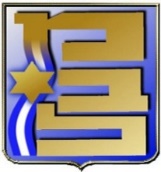 העונה הבינלאומית - נוספים: 
מפגשי רשת
לימודי אנגלית
יום עיון איראן
סיור בטל"ם צוותי
סיור משרד החוץ
3
עונות הלימוד (2/4)
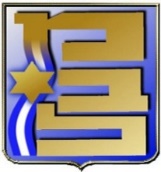 העונה הישראלית – קורסים אקדמיים:
התפתחות המחשבה האסטרטגית, ד"ר דימה אדמסקי – 3 שש"ס
מדינאות ודיפלומטיה, ד"ר עמנואל נבון – 2 שש"ס
גישות ואסכולות, ד"ר דורון נבות – 2 שש"ס
החברה הישראלית והבטל"ם, ד"ר אביעד רובין / משפט ציבורי, ד"ר אמנון ריכמן – 4 שש"ס
חברה ישראלית, ד"ר נרי הורוביץ / אנרגיה וגיאו-פוליטיקה, ד"ר עלי רטיג / רפואה ובטל"ם, פרופ' איציק קרייס – 2 שש"ס
מיומנויות: מו"מ, מר קן הייט / רטוריקה והעברת מסרים, ד"ר מיכל הירשמן / עמידה מול מצלמה ועבודה מול תקשורת, גב' שלי שטרנברג – 2 שש"ס
גיאוגרפיה וסיורי בטל"ם – 4 שש"ס
4
עונות הלימוד (2/4)
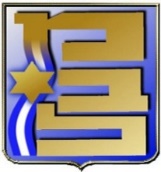 העונה הישראלית - נוספים:
"אבות האומה", פרופ' יוסי בן-ארצי
חשיבה אסטרטגית (גישת העיצוב, תרגילונים, התנסויות)
כנס המכללות
סיורים בעונה: צפון (3), דרום (2), יו"ש (2), ירושלים ובקעה (2)
סימולציה מדינית ביטחונית
5
עונות הלימוד (3/4)
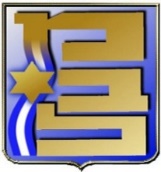 עונת ההתמחות – קורסים אקדמיים: 
העולם הדיגיטלי – 2 שש"ס
סמינר בחירה – 2 שש"ס:
סייבר – פרופ' אביתר מתניה
כלכלה – פרופ' עומר מואב
תקשורת – מר אופיר רייכמן
סמינר מזרח– 4 שש"ס
6
עונות הלימוד (3/4)
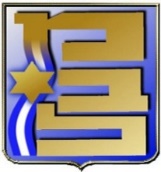 עונת ההתמחות - נוספים: 
יום עיון סייבר
יום עיון דין בינלאומי
יום עיון שחיתות שלטונית
סיורים ביטחוניים: משטרה, שירות, נציבות ואמ"ן
7
עונות הלימוד (4/4)
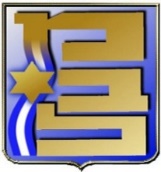 עונה אינטגרטיבית – קורסים אקדמיים: 
סמינר מורחב וסיור ארה"ב, ד"ר ישראל ויסמל מנור – 4 שש"ס
נוספים:
סיור אילת וערבה
סיור תשתיות
סיור "יפית"
הצגת פרויקט גמר
סיכום שנת הלימודים
8
הערות כלליות על מבנה שנת הלימודים
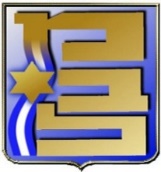 יהיו 3 פגרות לכתיבת עבודות, הראשונה – בחופש חגים בינ"ל, השנייה, בסוף העונה הישראלית, והשלישית בשבוע הגשת העבודות. 
יתקיימו בימי ראשון אחת לשלושה שבועות ימי היכרות עם צה"ל. 
ישובצו "קפה קריאה" לאורך העונה הבינלאומית והישראלית כפעמיים בשבוע. 
נדרש לתכנן תכנית צל למקרה שלא נוכל לממש את הנסיעות לחו"ל.
9